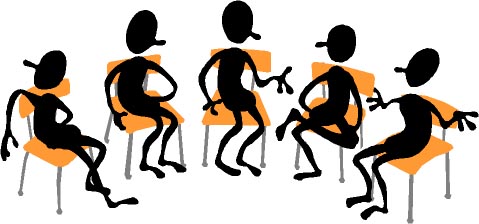 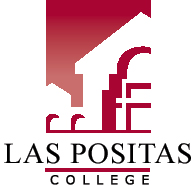 Working Together: Community Building on Campus
Presented at the ASCCC Instructional Design and Innovation Institute – March 17, 2017
4:15 PM – 5:30 PMSan Jose Marriott
Organized by Howard Blumenfeld, Steve Chiolis, Marty Nash, and Marsha Vernoga
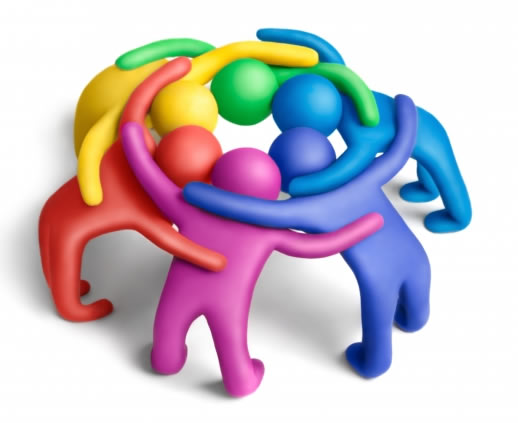 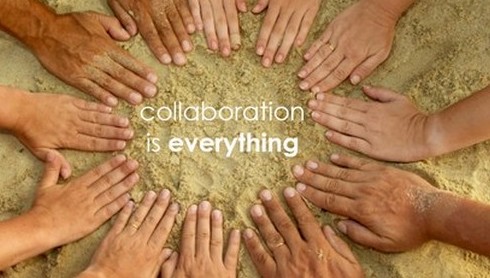 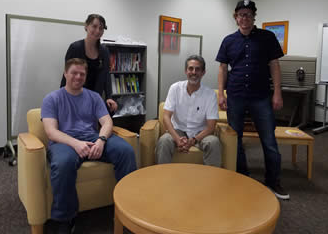 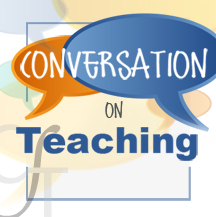 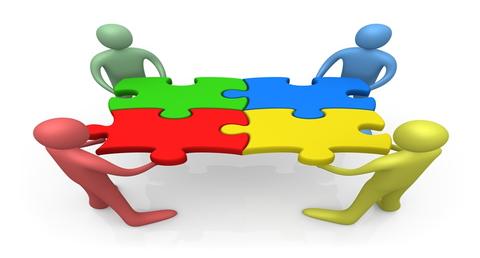 Who are we?
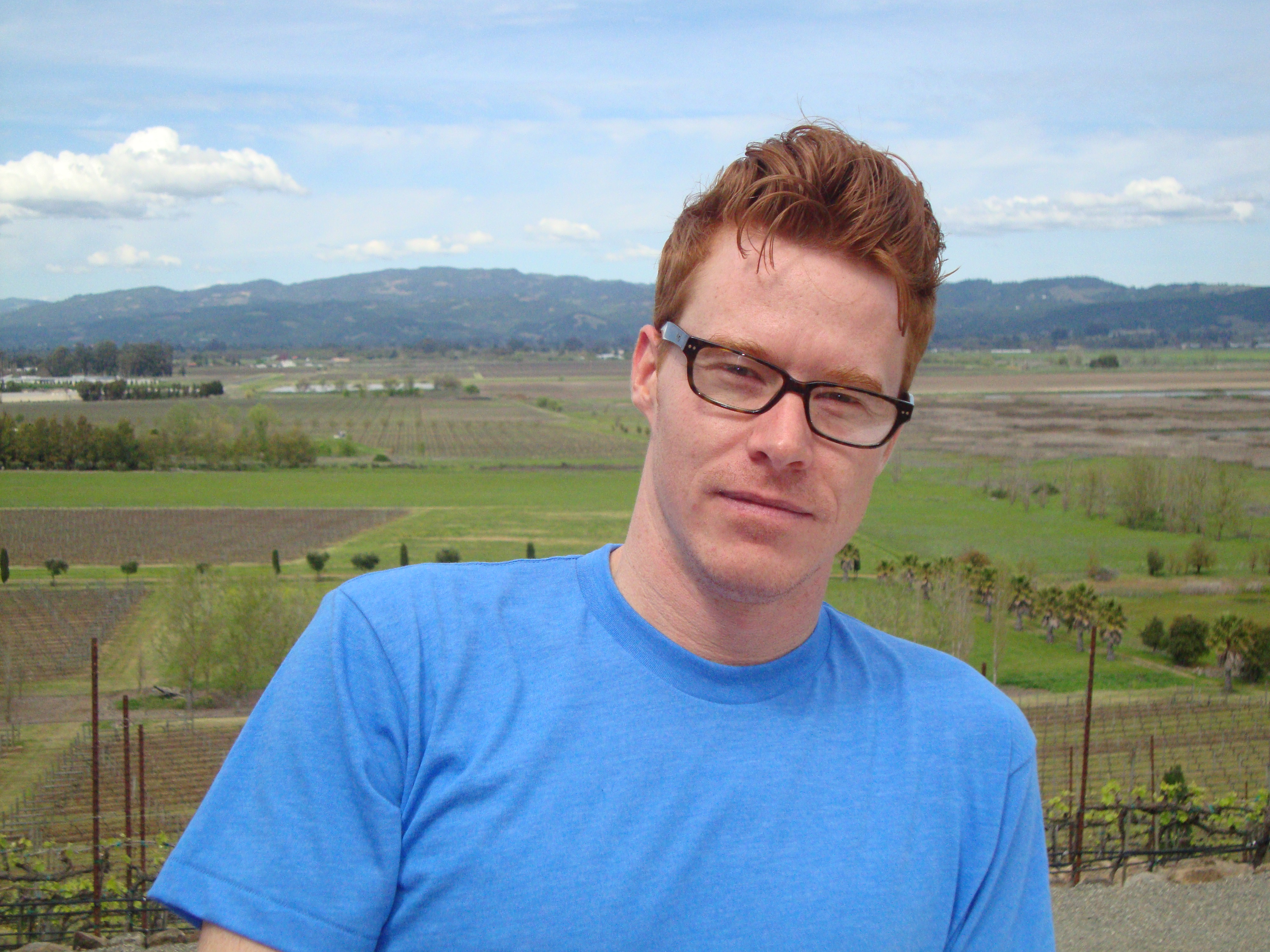 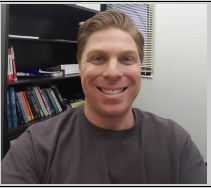 Marty Nash
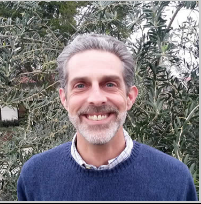 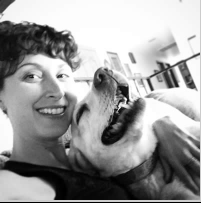 Howard Blumenfeld
Steve Chiolis
Marsha Vernoga
[Speaker Notes: Just brief introductions – we will get into more details later]
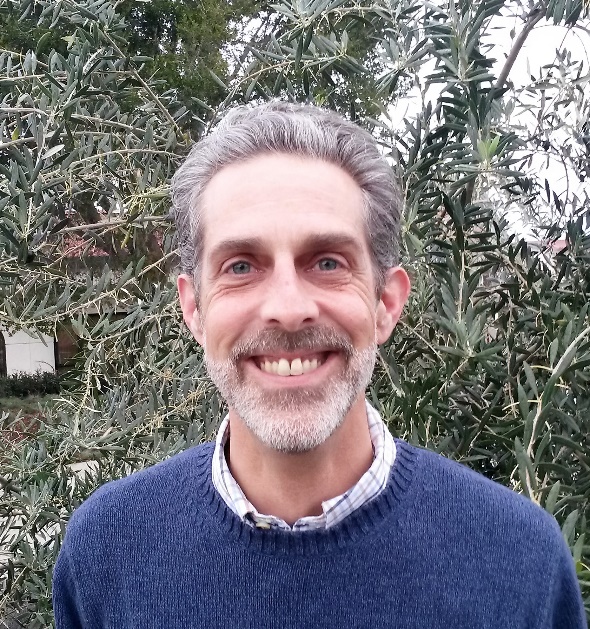 Introduction & Brief History (Steve Chiolis)
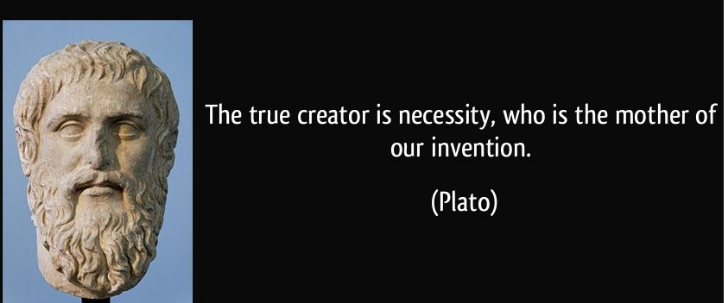 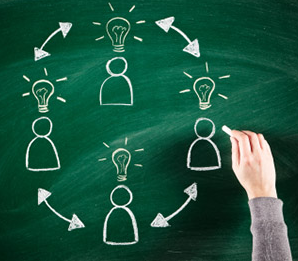 [Speaker Notes: Steve could talk about how he got to know Marsha through this experience.]
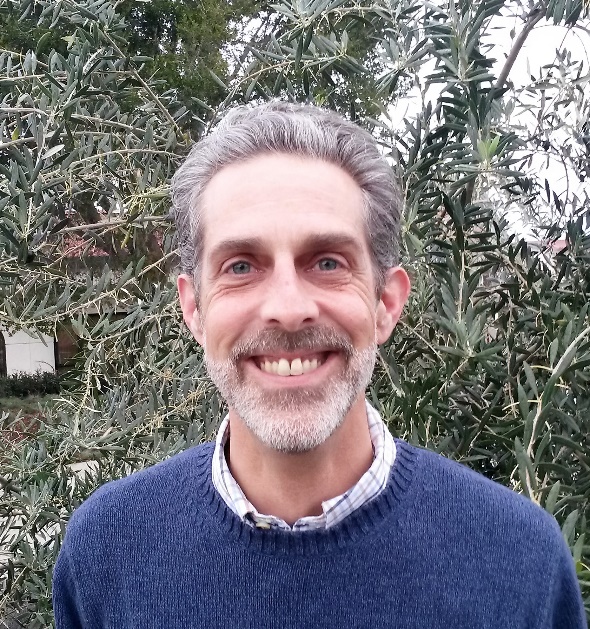 Introduction & Brief History (Steve Chiolis)
Working Together & Campus Climate: Nourishing the Innovators
Creativity & Innovation Initiative
Teachers Teaching Teachers (TTT)
Hallway Conversations: Reclaiming & Sharing Our Stories  
Grassroots Organization
Never Mind the Silos, Here's a Community
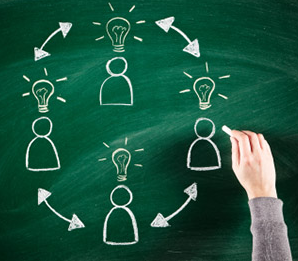 [Speaker Notes: Steve could talk about how he got to know Marsha through this experience.]
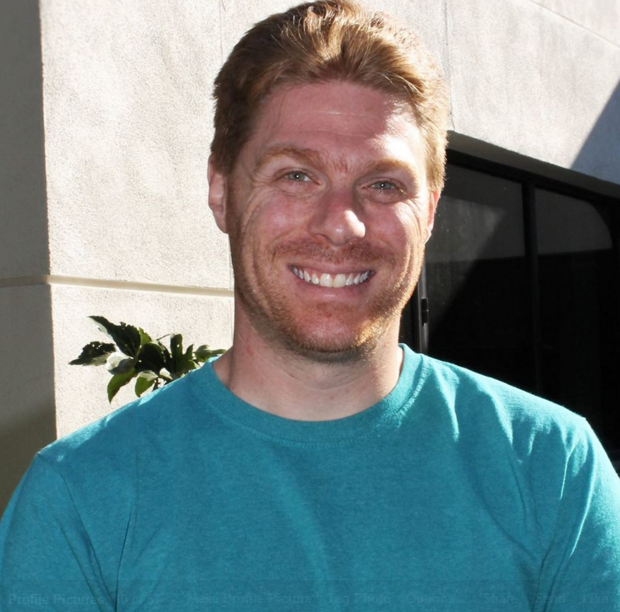 The “Working Together” Model (Howard Blumenfeld)
Number of Organizers
Monthly Organizer Meetings
Website
FLEX Day Presentations, Town Hall & Small Group Conversations
Spinoffs from Working Together 
These experiences led me to become Professional Development Coordinator
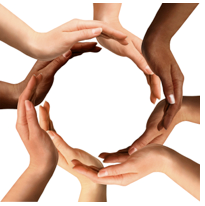 [Speaker Notes: For “spinoffs” talk about the Teaching Institute, Active Listening Workshops for Faculty & Students, Post-Election Conversation groups, Community Ed Classes in Civic Engagement, in  Division discussions on policies concerning student athletes and other campus representatives.]
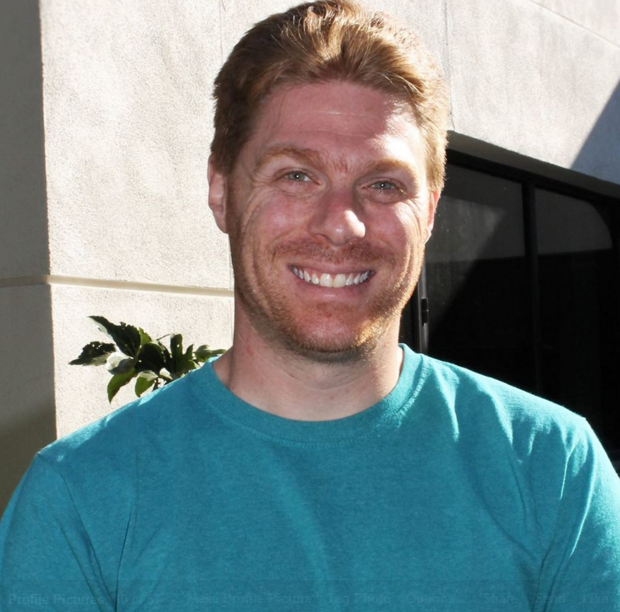 The “Working Together” Model (Howard Blumenfeld)
“Working Together” conversations are often starting points for other collaborations on campus.
The Teaching Institute
Post-Election Conversation Facebook Group
Community Education Classes in Civic Engagement
Division Meeting Discussions about Student Athletes & Other Campus Representatives
Active Listening Workshops for Faculty & Staff
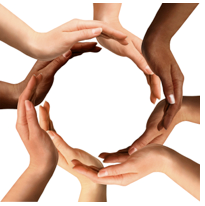 [Speaker Notes: Changes the environment in which we teach dramatically]
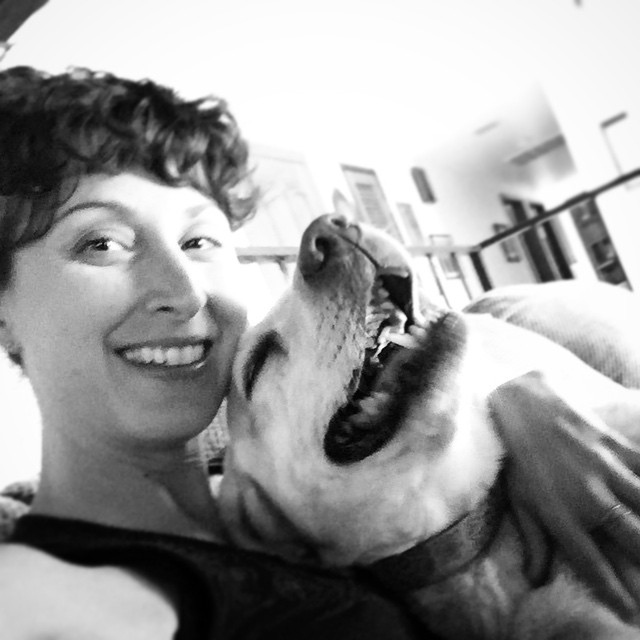 Moderating Small Group Conversations (Marsha Vernoga)
Working in teams of two
Conversation starters and opening videos
Navigating the flow of conversation
Reflecting on small group conversations at organizer meetings
How this experience helped me get out of my bubble
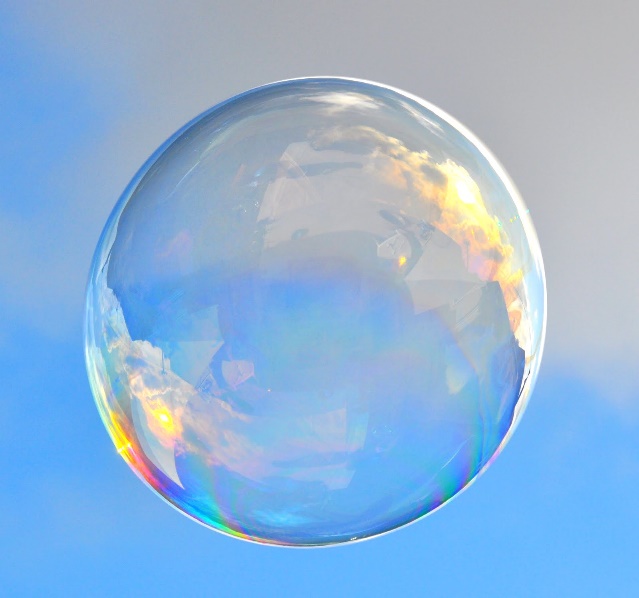 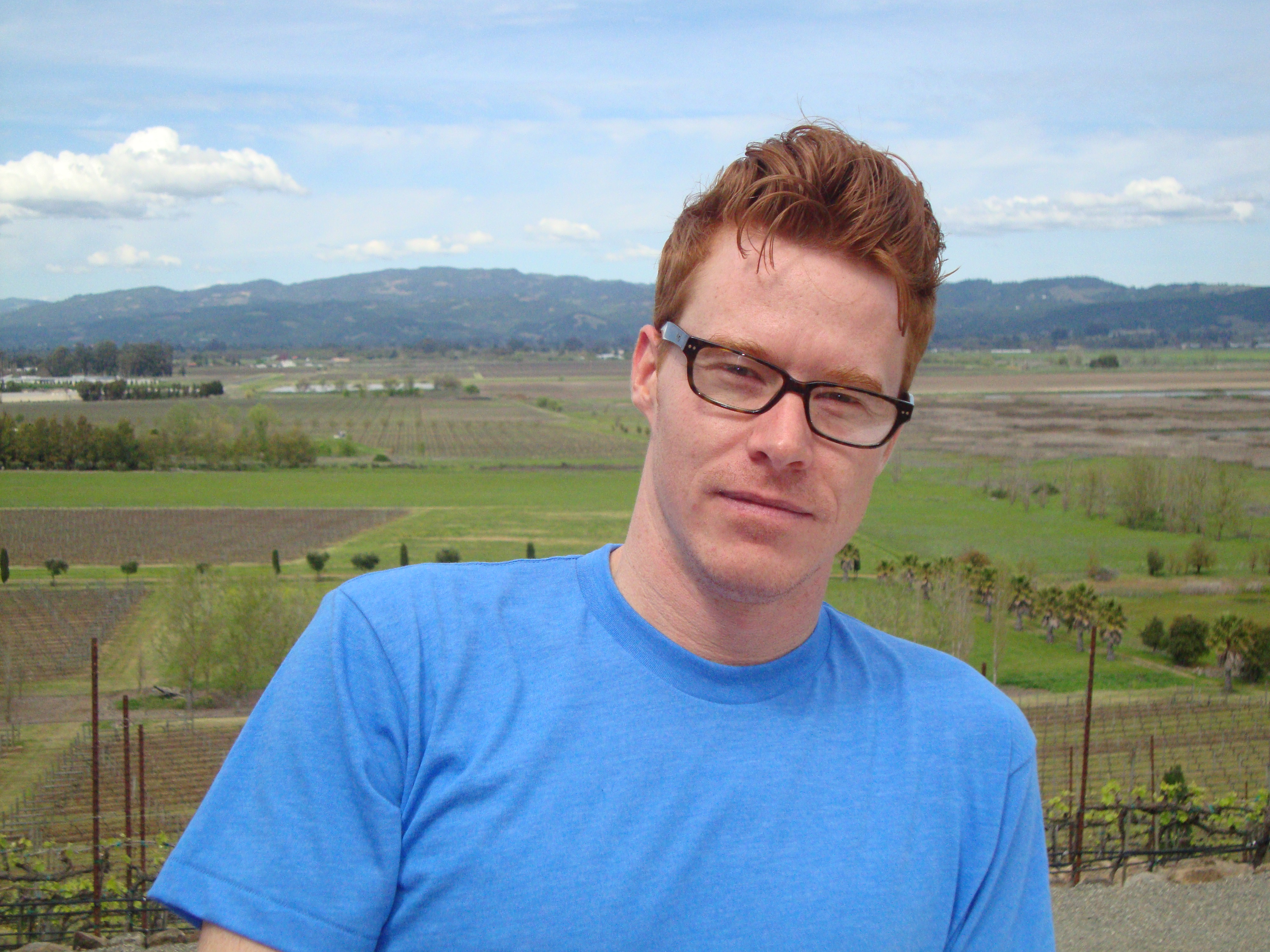 The Selection of Topics (Marty Nash)
Selecting topics for larger group seminars
Selecting topics for monthly small group conversations
Topics that emerge naturally during conversations
Trending topics (Post-Election Conversation)
How “Working Together” affected me
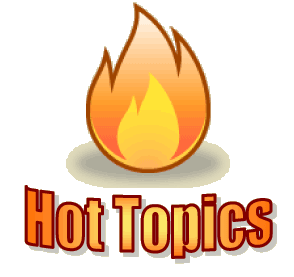 [Speaker Notes: Make a slide of example topics.]
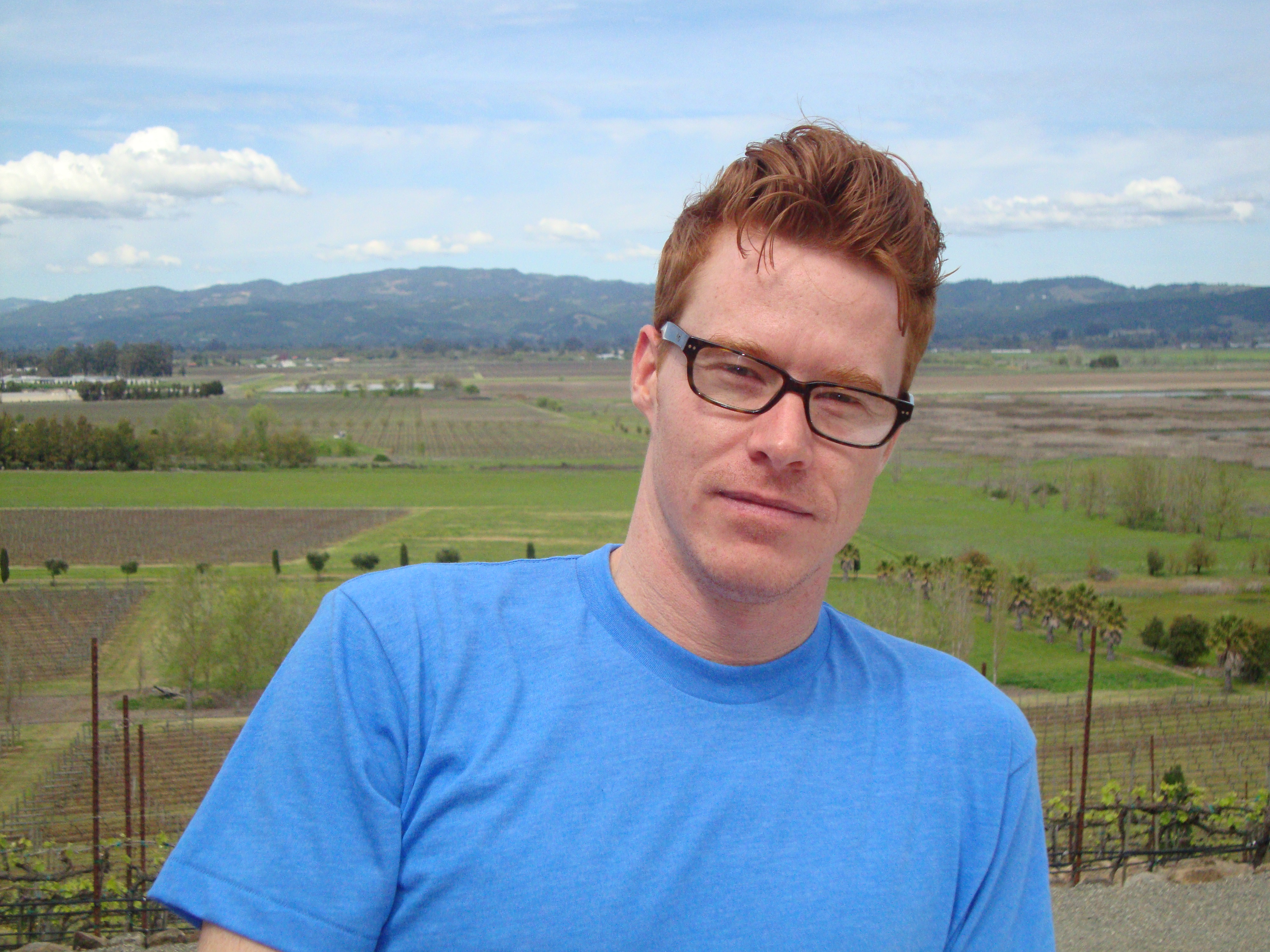 The Selection of Topics (Marty Nash)
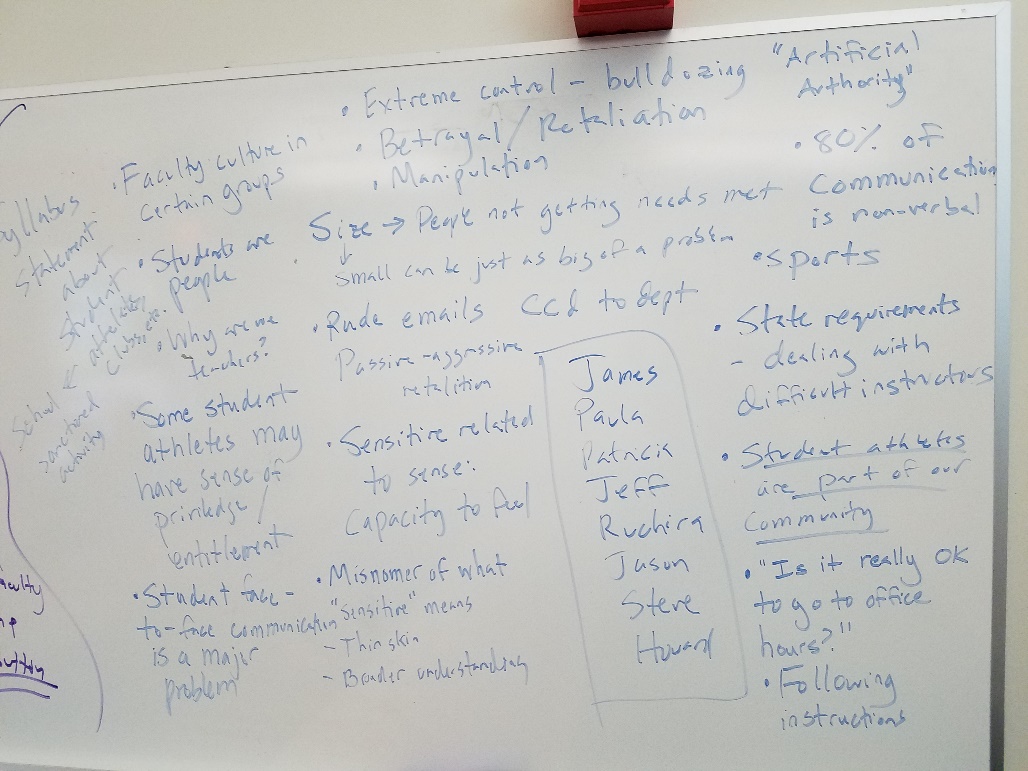 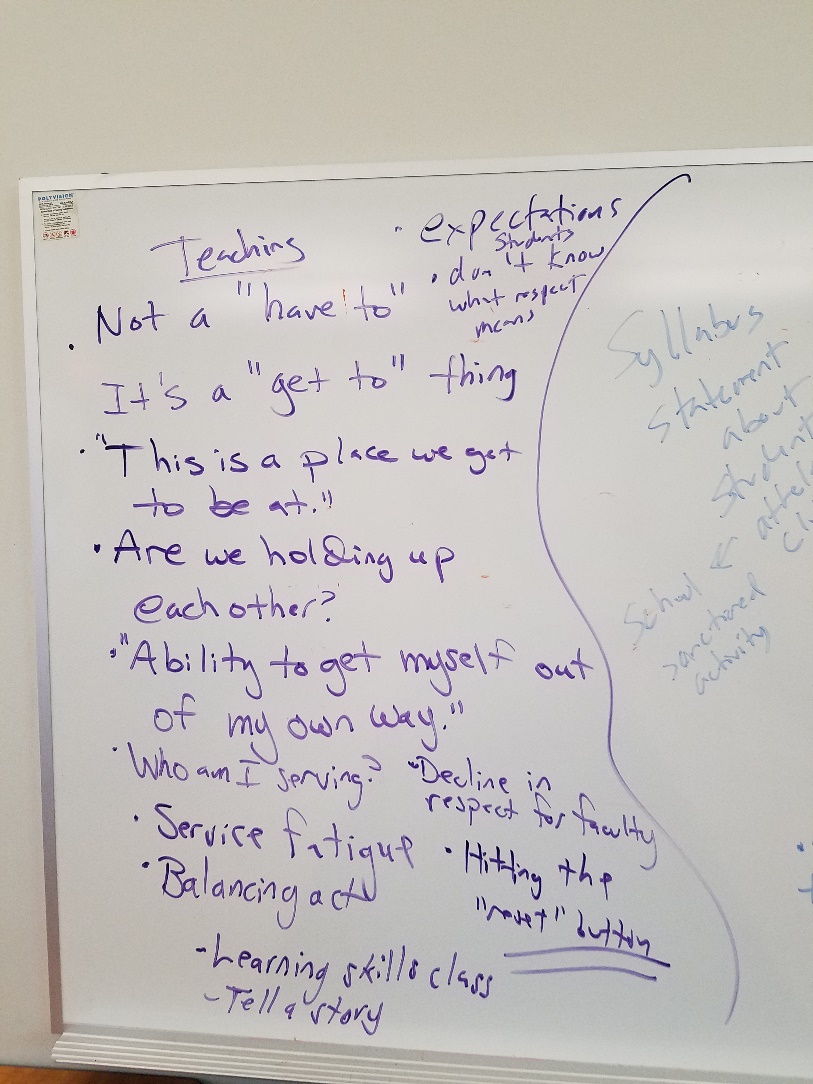 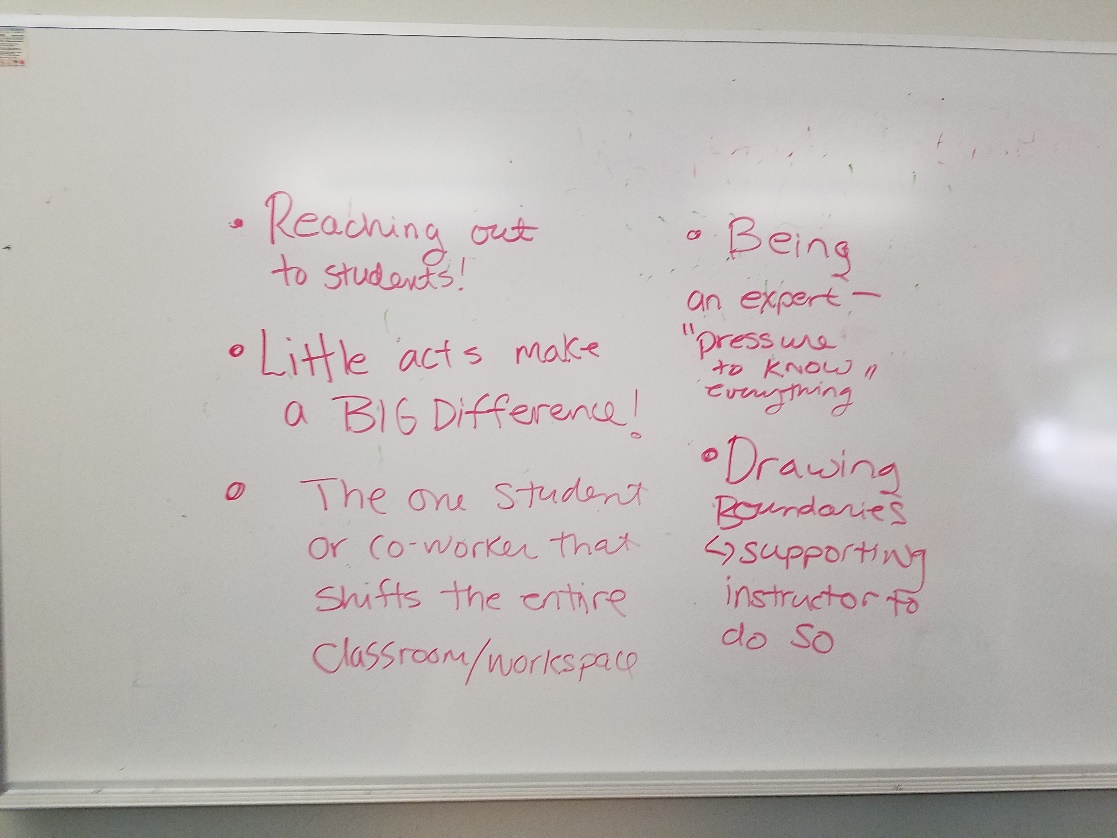 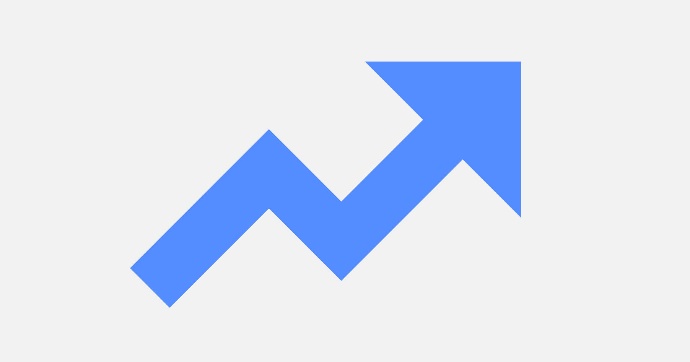 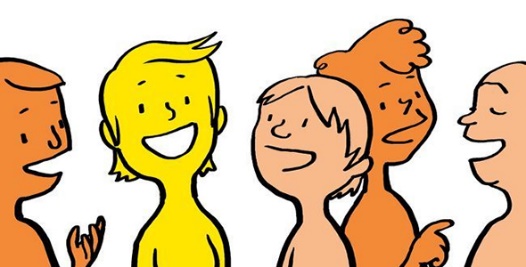 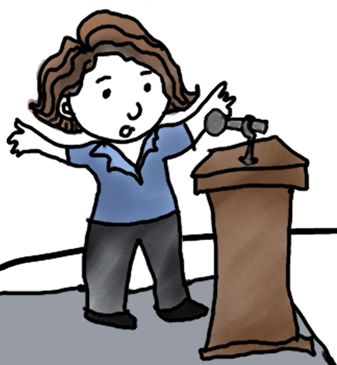 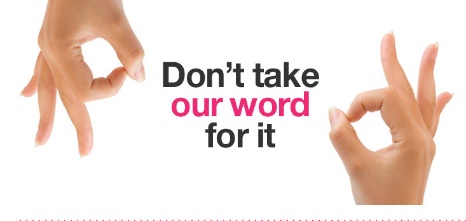 Testimonials
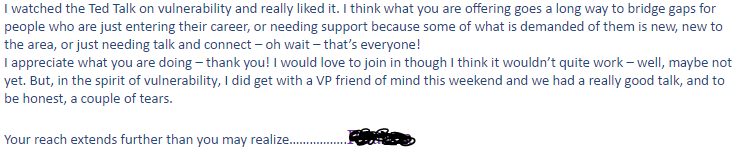 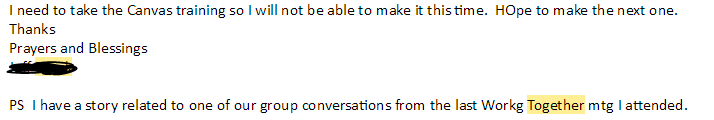 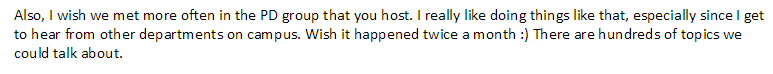 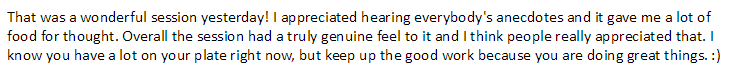 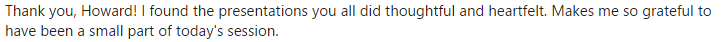 [Speaker Notes: Put testimonials on two slides]
Sample Working Together Session
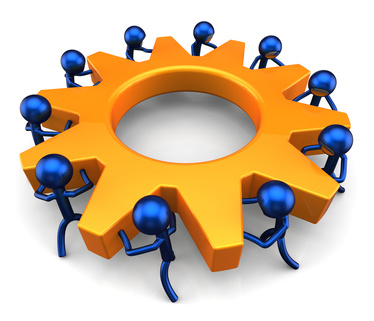 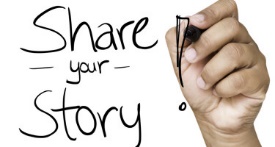 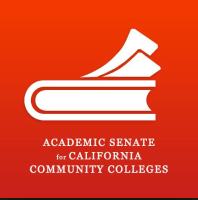 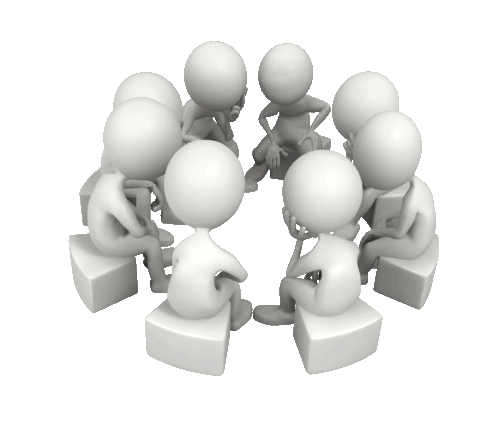 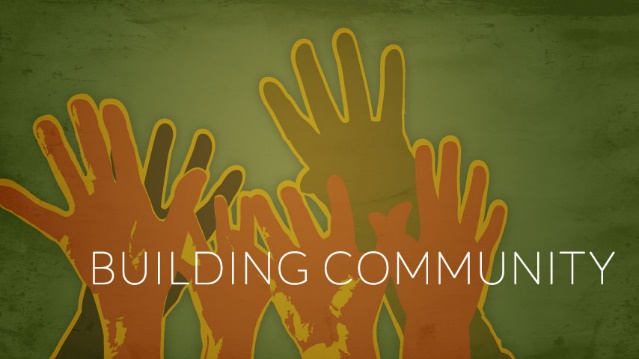 Vulnerability
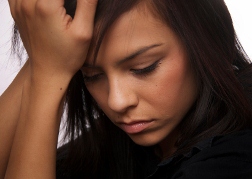 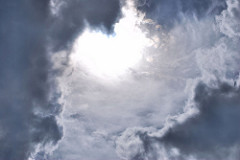 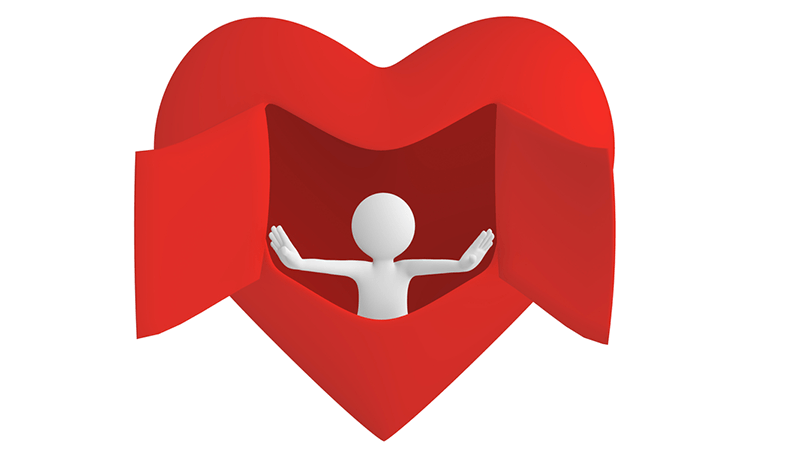 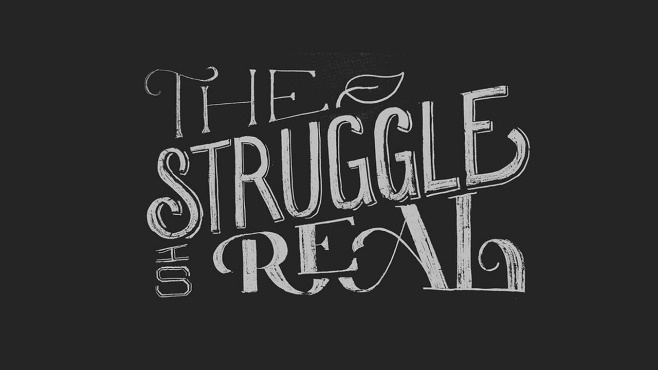 Embracing Vulnerability
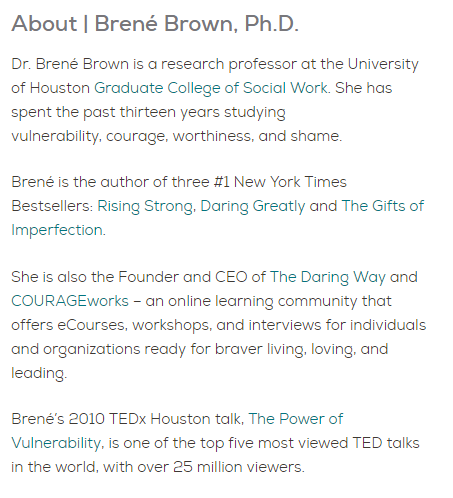 [Speaker Notes: Cut off video at 3:49]
Tales of Vulnerability
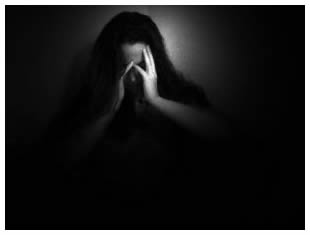 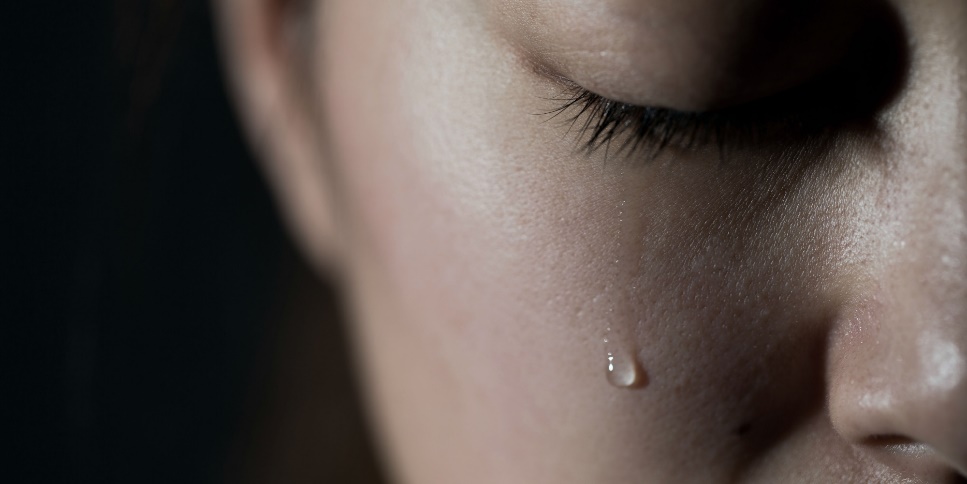 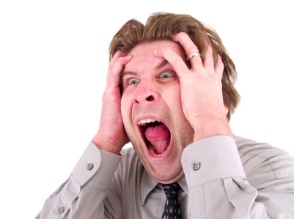 Two of us will share our own personal experiences with vulnerability in our academic lives.
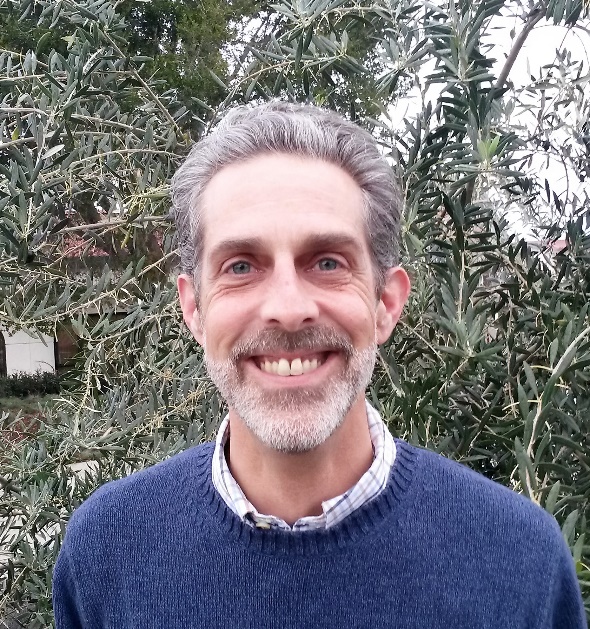 Sometimes it Can’t Wait (Steve Chiolis)
Instant Active Listening
When the rules don’t seem to apply
Did I handle this correctly?
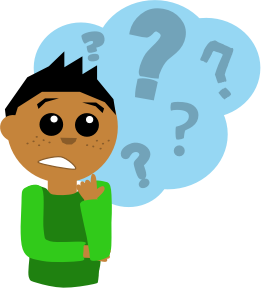 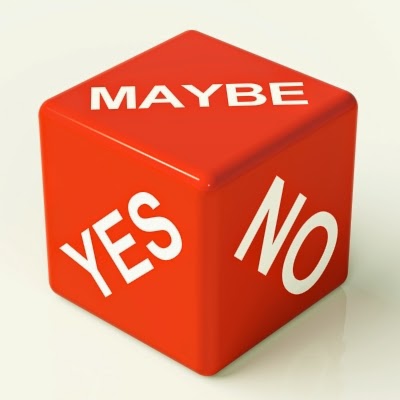 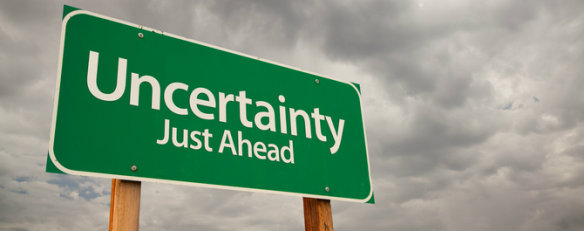 [Speaker Notes: Steve could talk about how he got to know Marsha through this experience.]
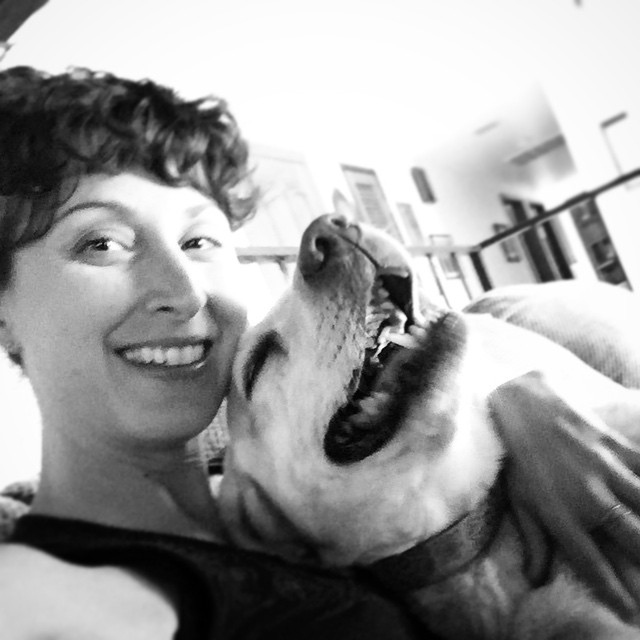 Apathy into Empathy (Marsha Vernoga)
I stand for compassion.  Will you stand with me?
Is it possible to turn apathy into empathy?

So, I question...Are these conversations helping or hindering the issues at heart?
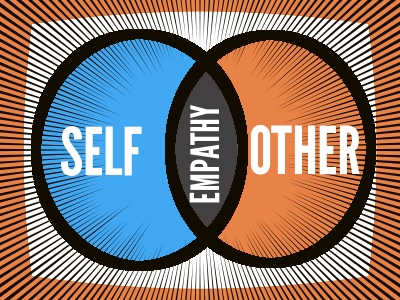 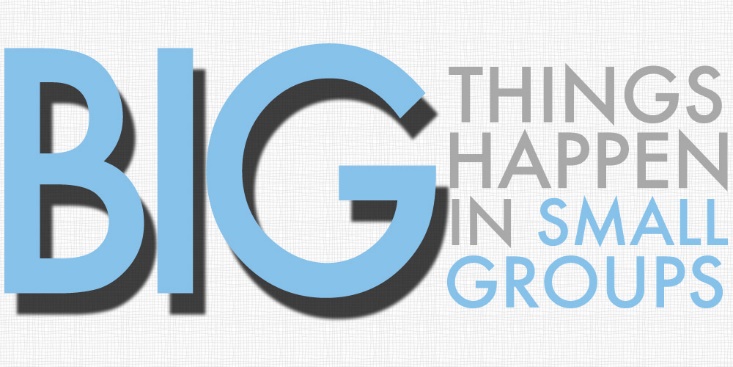 Small Group Conversations
Following our anecdotes at larger events we typically launch into small group conversations
Our smaller “Working Together” sessions occur monthly in a small group setting.  We typically have 2-4 small groups each month to accommodate different availabilities
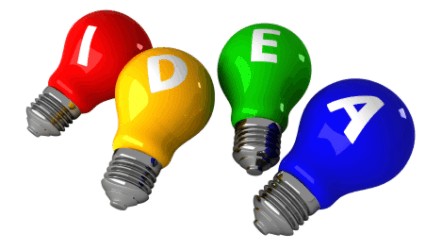 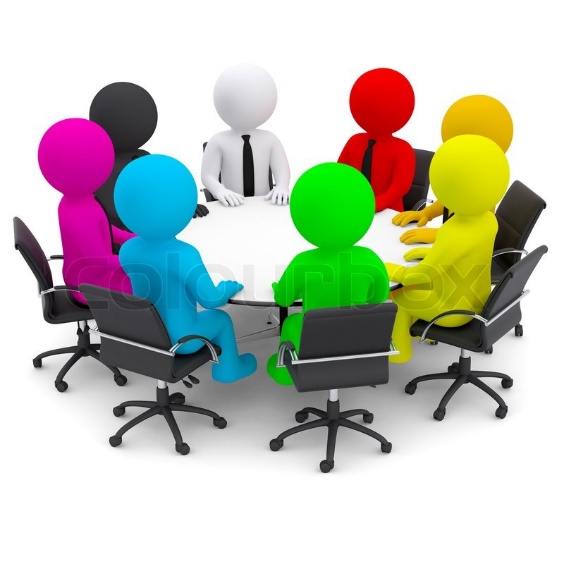 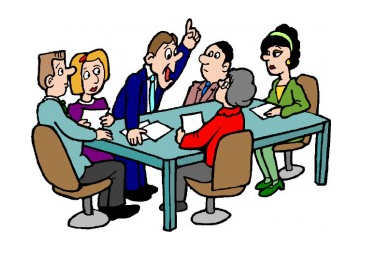 Small Group Conversations
We will split up into 2-4 small groups right now, each led by a moderator.
Once in our groups we will do introductions and then answer some questions.
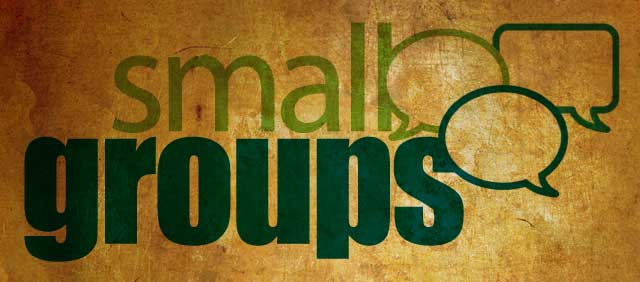 Questions to answer in groups
Think of a time in your teaching (working with others) when you felt exposed, didn’t know what to do.  How did you react? 

Have you ever felt absolutely foolish in the classroom? Tell us about it. 

How do we support each other during moments of vulnerability?
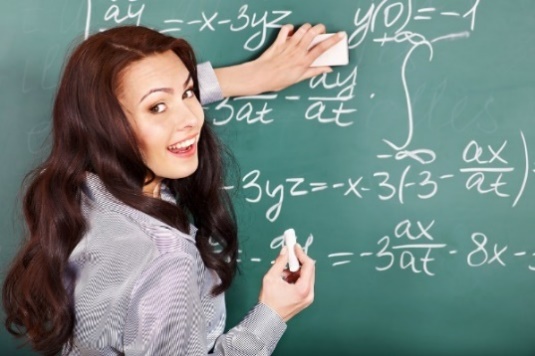 [Speaker Notes: When we break up into groups, each of us will have a marker and a few pieces of large post-it notes to write on.  We should split up into the four different corners of the room.  Groups should ideally be split up by our designated time slots.]
Large Group Reflections
Typically following small group discussions in a larger event like this one we would reconvene for large group discussion of main themes and topics that emerged during discussion.
Some of these themes could guide our selection of topics for future “WorkingTogether” sessions.
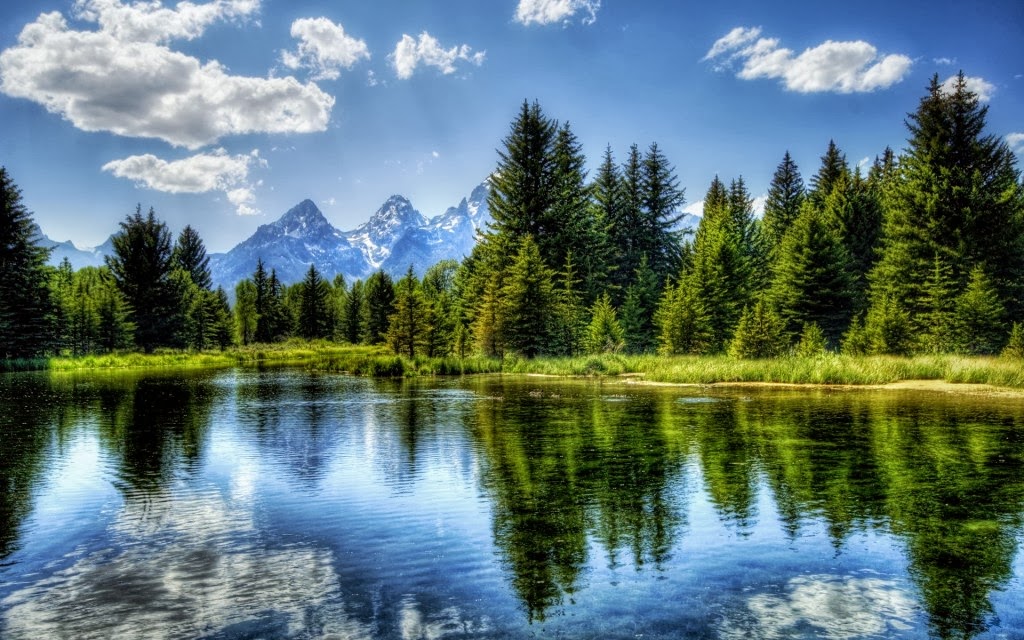 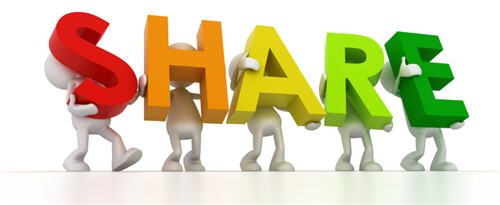 How to start a “Working Together” group at your campus
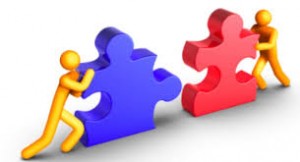 We recommend selecting between 4-6 faculty and staff to serve as organizers.  
Solicit feedback from campus constituent groups to determine trending topics to discuss
Some topics we have discussed so far include vulnerability, work/life balance, sensitive situations, body language, the dilemma of Sisyphus, reflections & resolutions, education in a post-election culture, and email etiquette
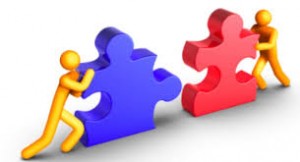 How to start a “Working Together” group at your campus
Set up small group conversations at times that are convenient for your constituent groups. 
Participate in Professional Development Days with activities that encourage collaboration
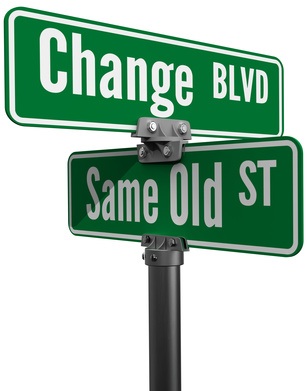 Help to Get You Started
You can contact any of us for assistance in setting up your “Working Together” campus group or to arrange for a campus visit to help you get started.
You can visit our campus “Working Together” website at http://laspositascollege.edu/staffdevelopment/workingtogether.php
Contact Information
Howard Blumenfeld, 925-424-1342, hblumenfeld@laspositascollege.edu
Steve Chiolis, 925-424-1000 x2969, schiolis@laspositascollege.edu
Marty Nash, 925-424-1245, mnash@laspositascollege.edu
Marsha Vernoga, 925-424-1278, mvernoga@laspositascollege.edu
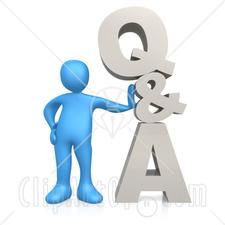 Q&A
Time permitting, we will take some questions.
Thank you for participating in our “Working Together” Session
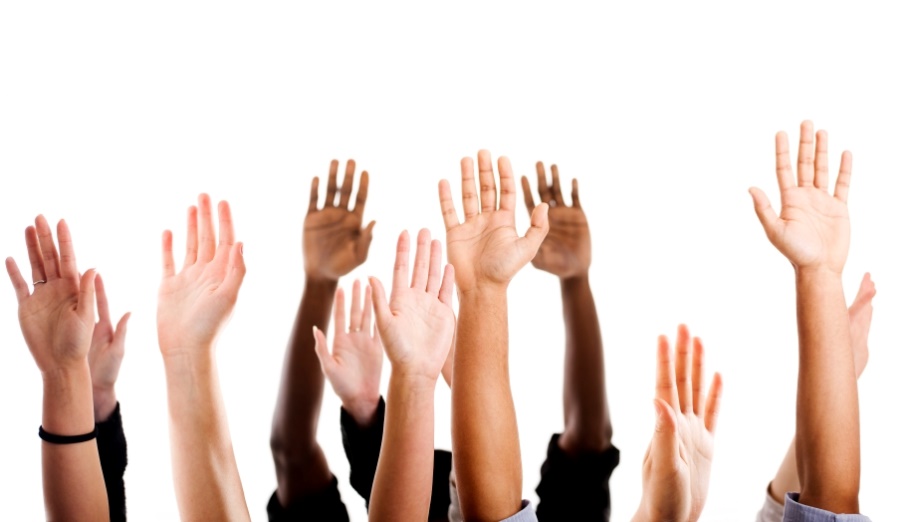